ILITEK-2312  Adjusting Manual
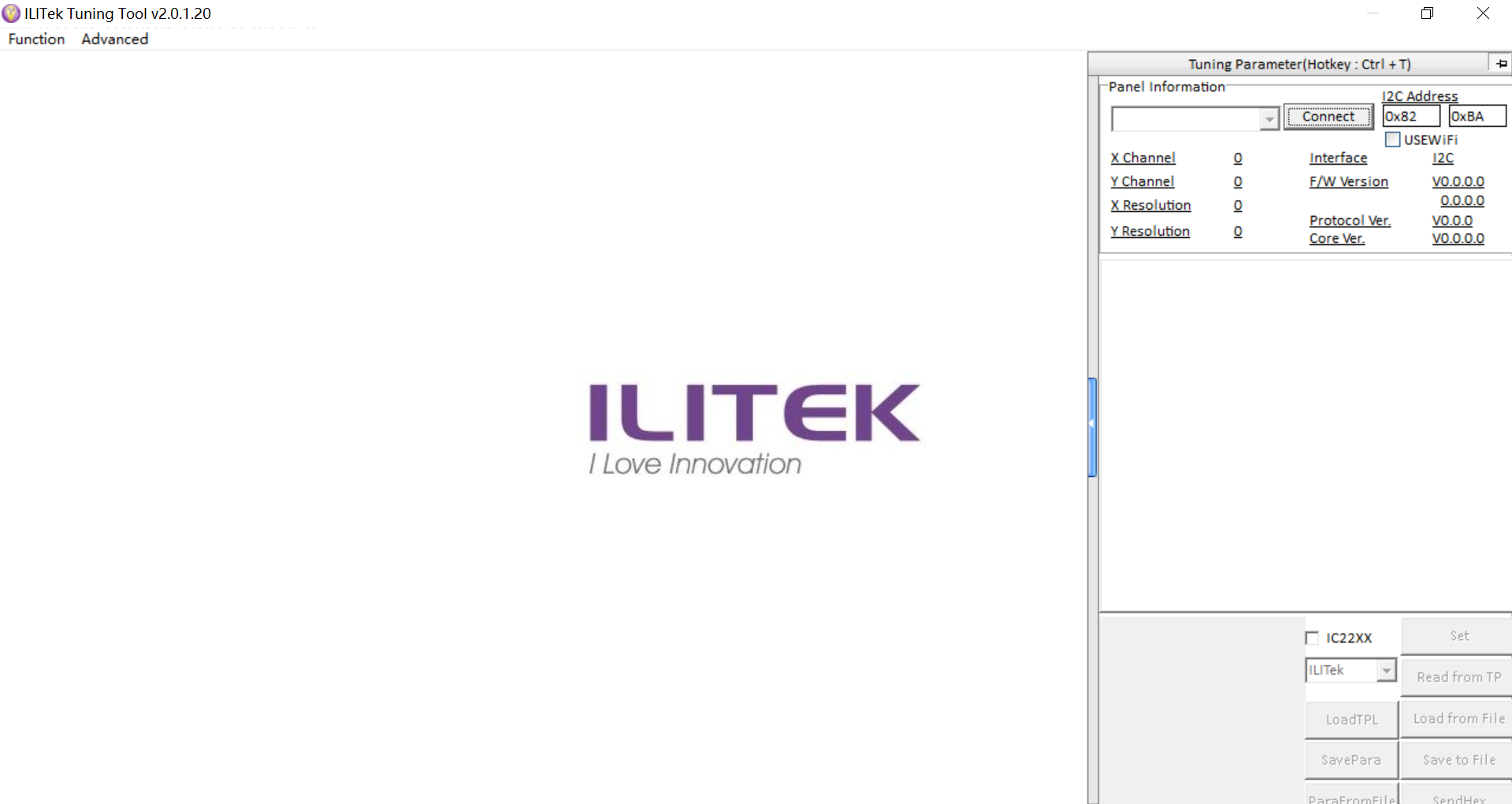 Connect the Controller with your PC, read all the parameters.
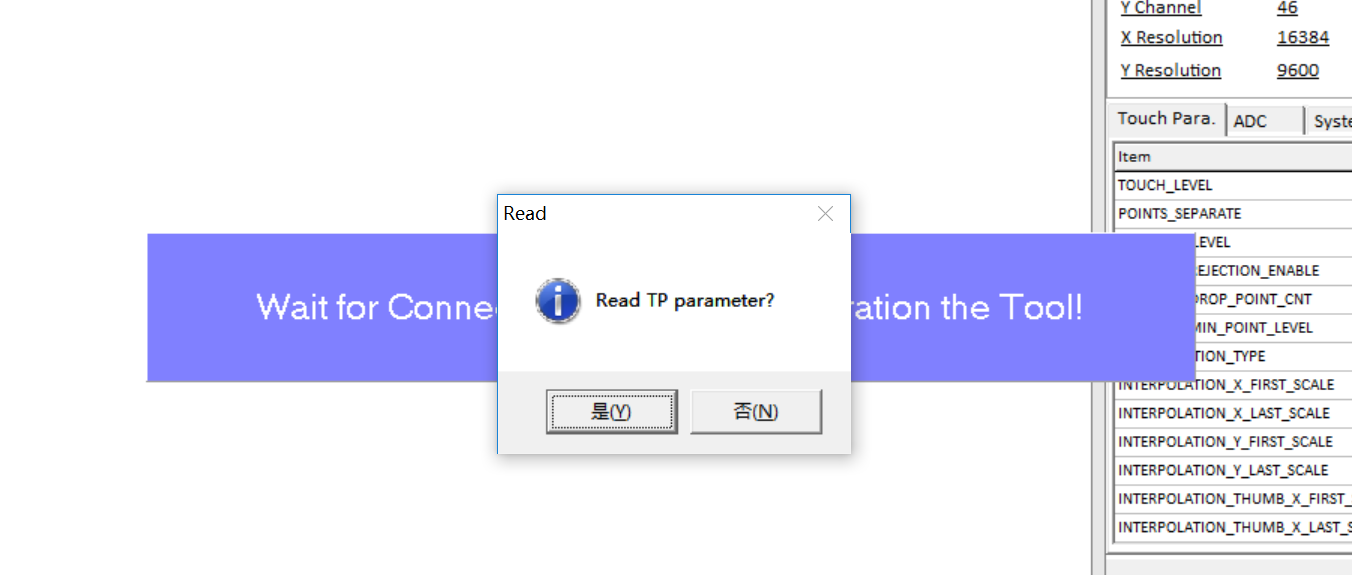 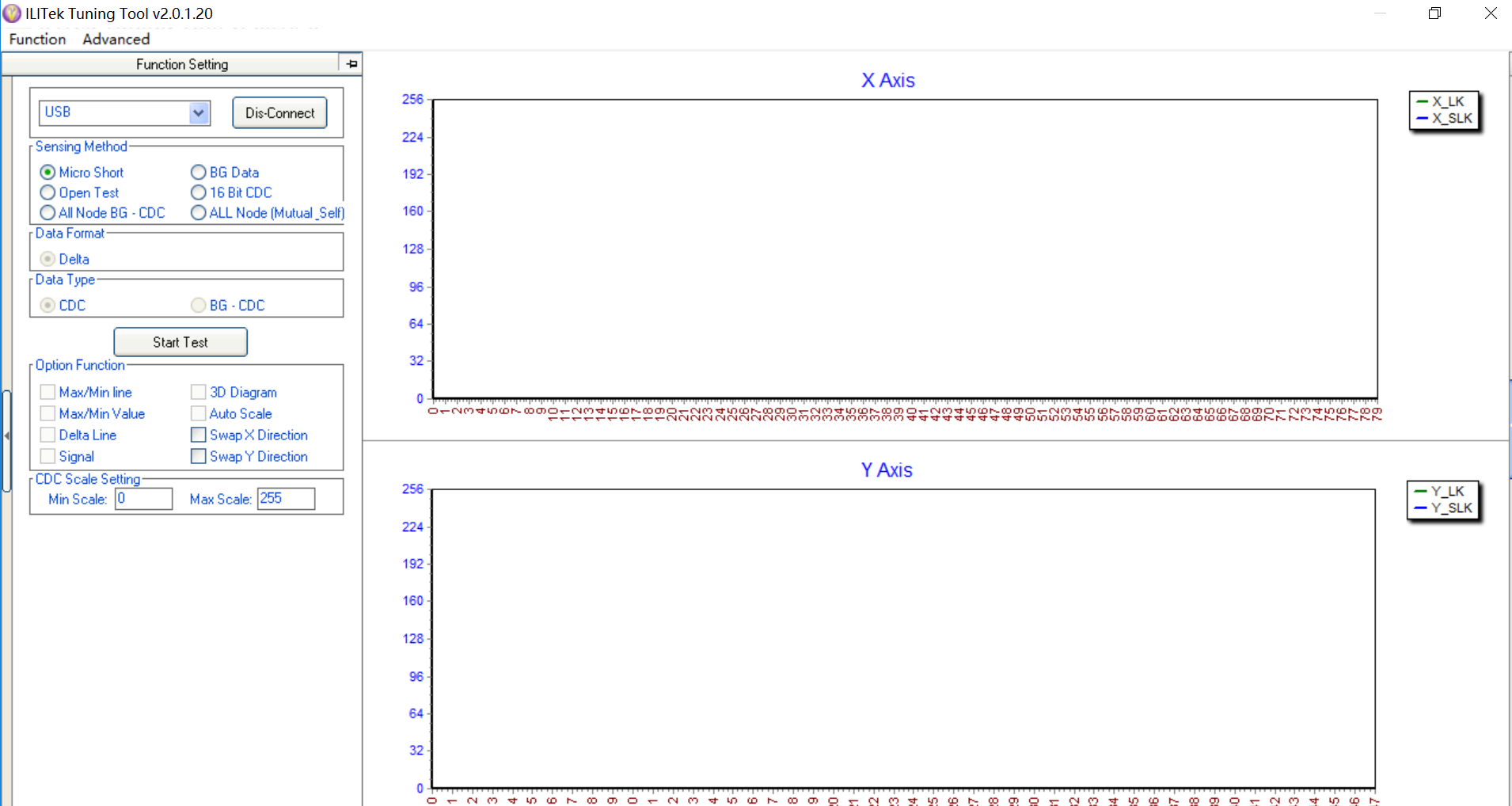 Short circuit test，If there is short circuit, it will show peaks, and the digits will be above 5, under normal status the digits will be 0~1
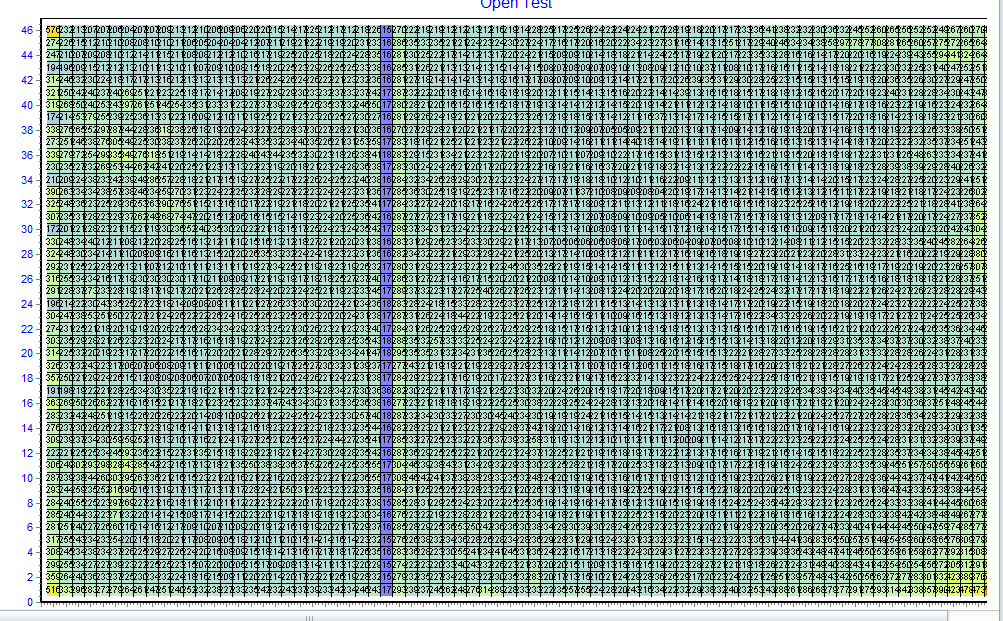 Open circuit test，If there is open circuit, there will be a dark blue line.
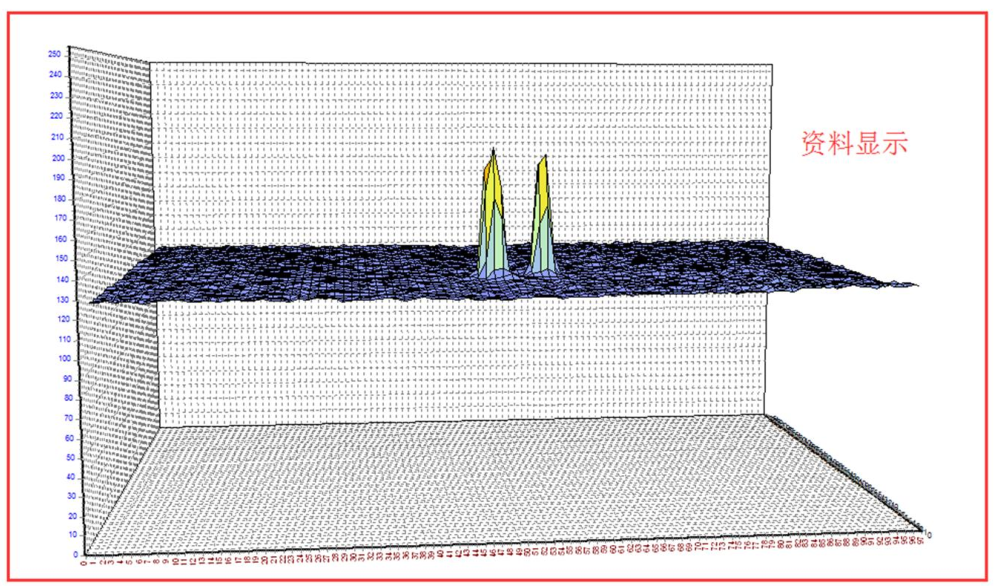 Dynamic signal check, will be a reference for noise and sensitivity reference.
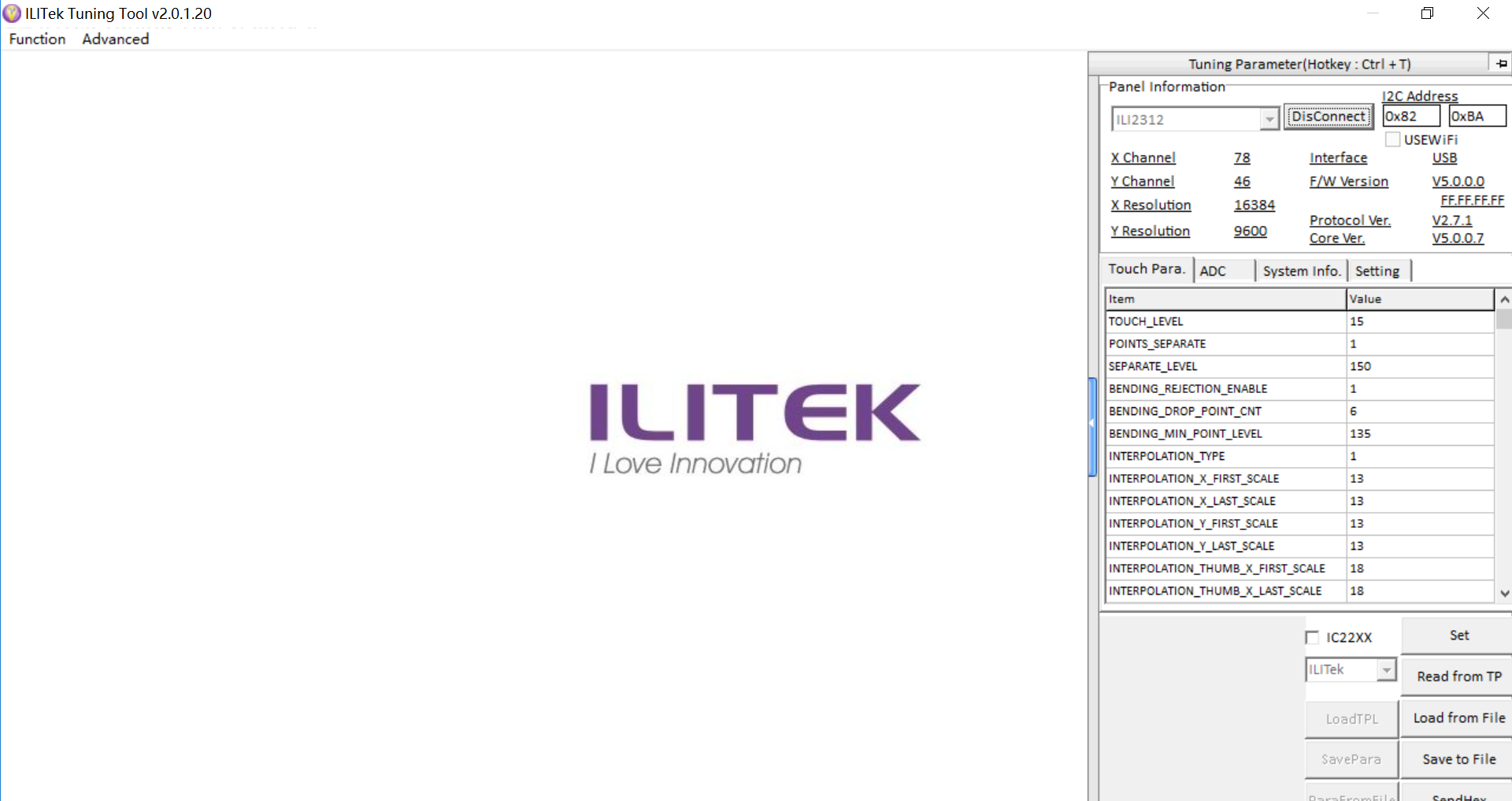 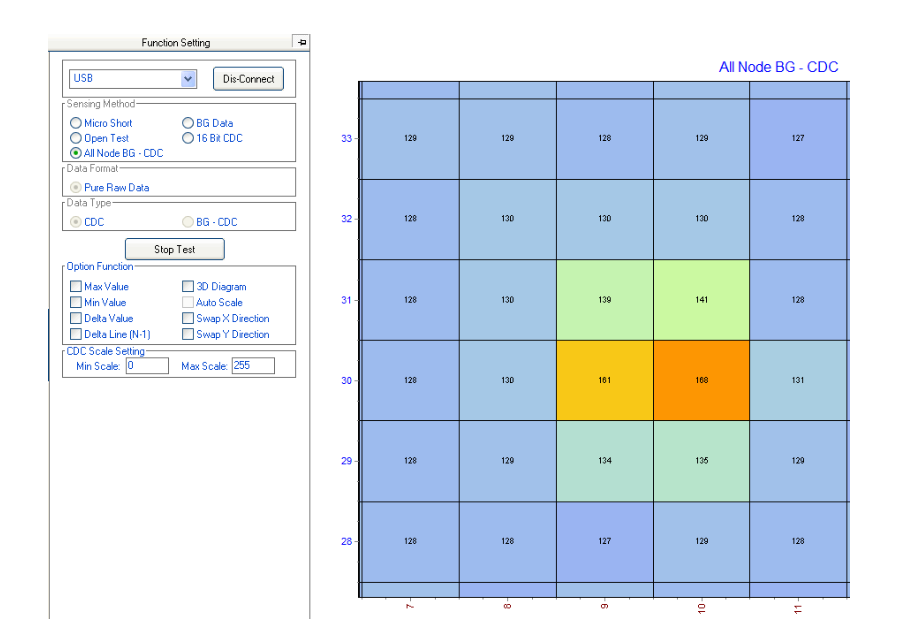 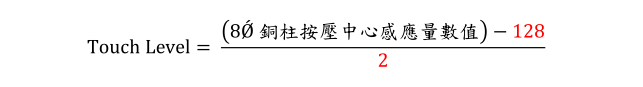 Conductivity Test
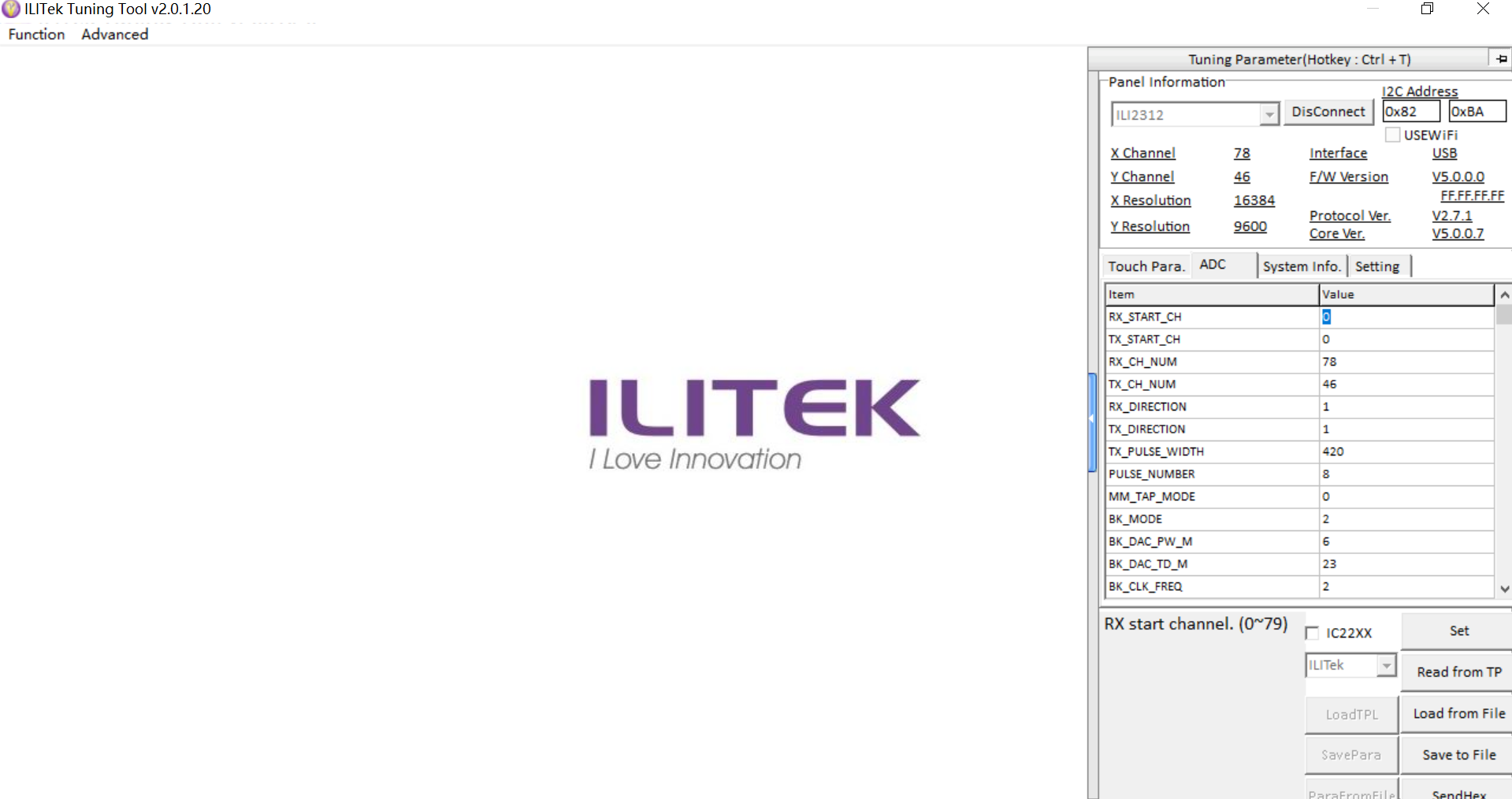 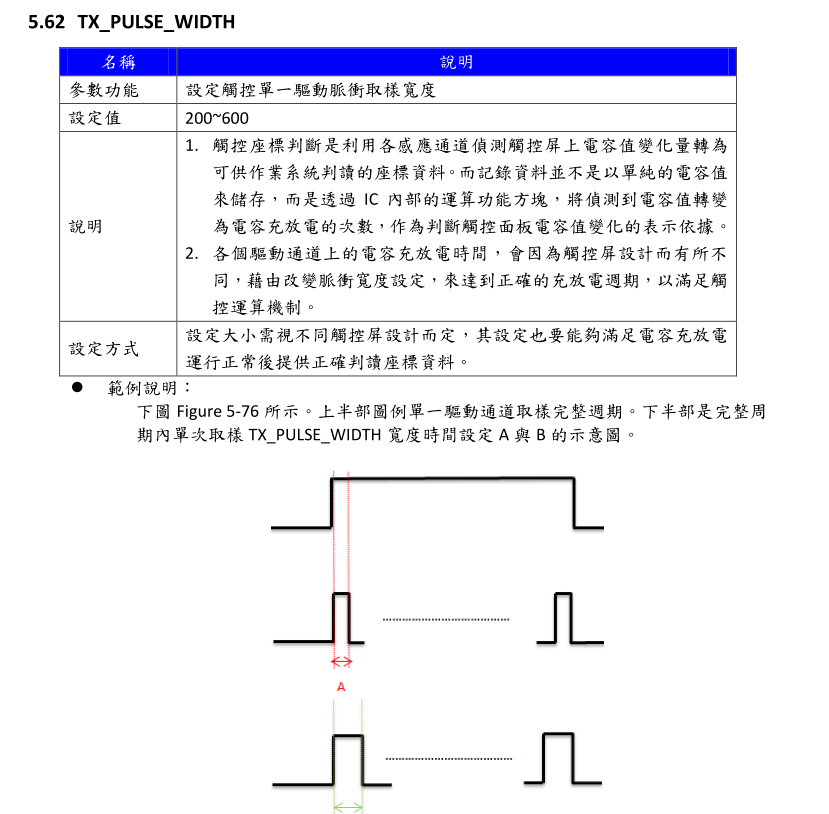 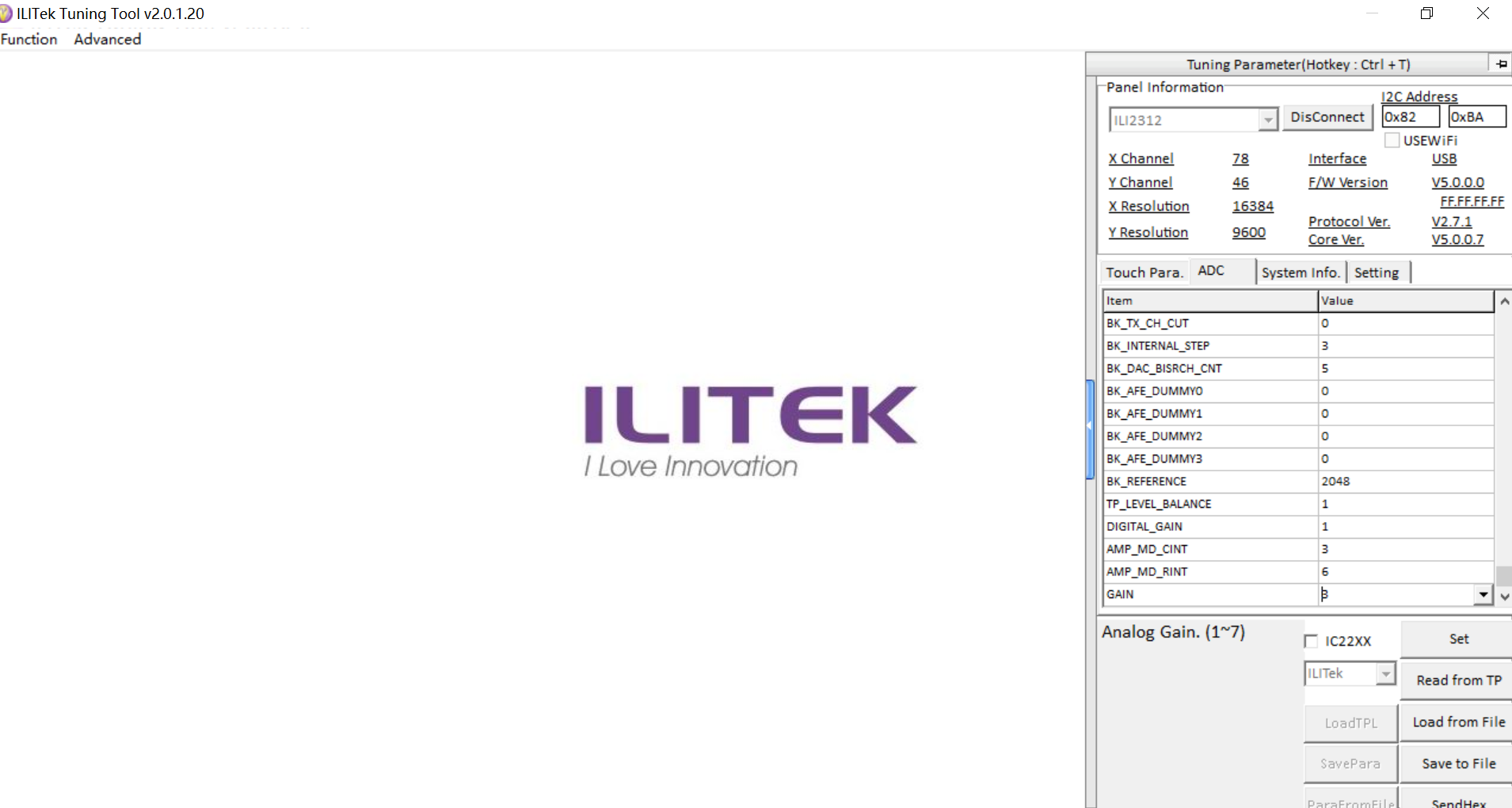 Signal index, value from 1~7，High digits shows high sensitivity as well as high noise level. Need to adjust accordingly to the environment.
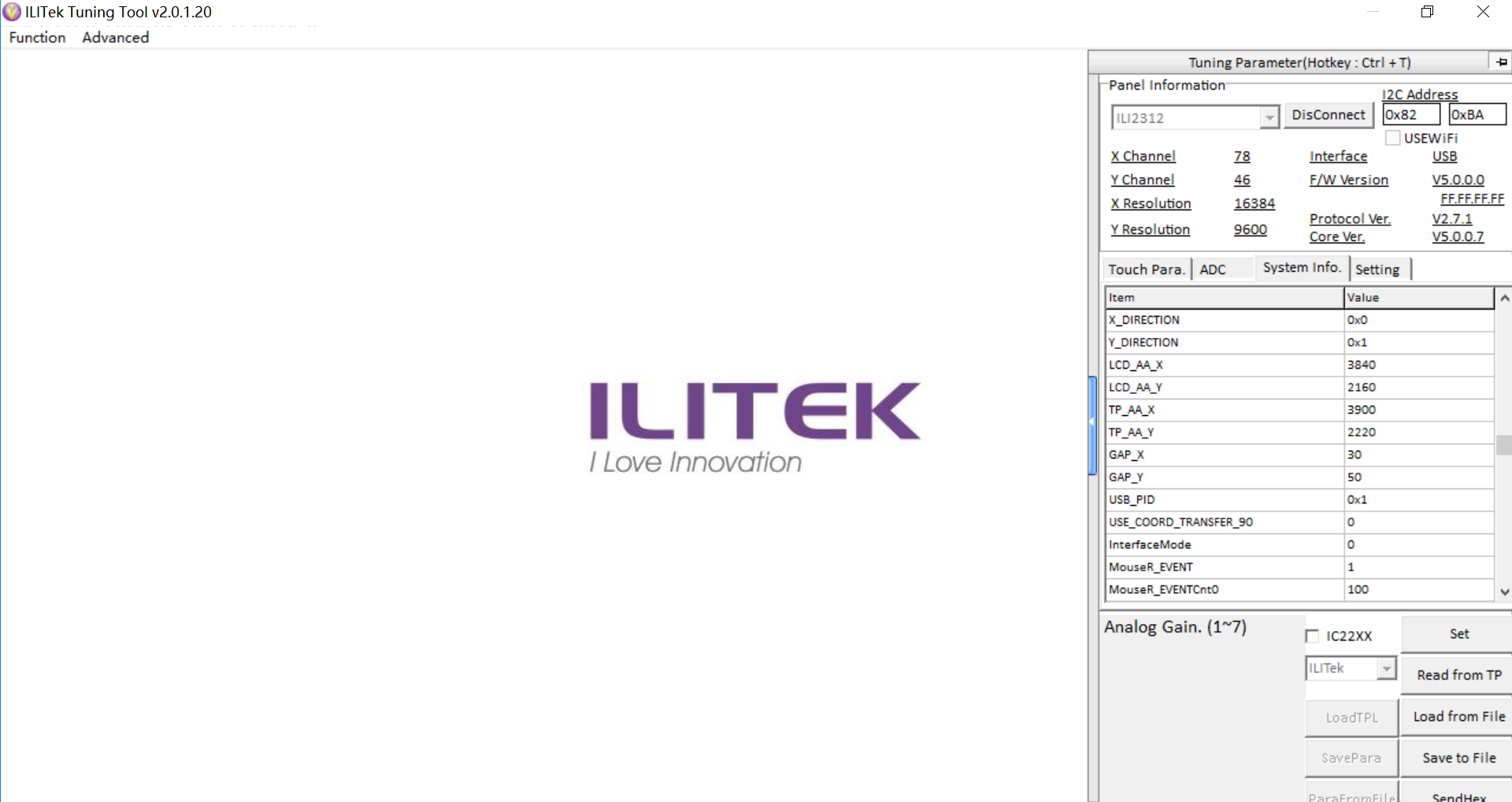 Direction change.
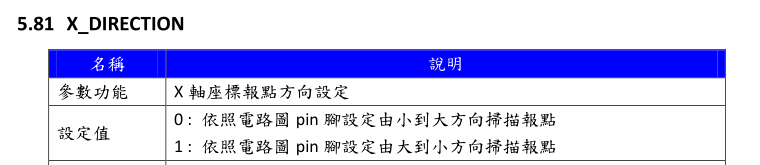 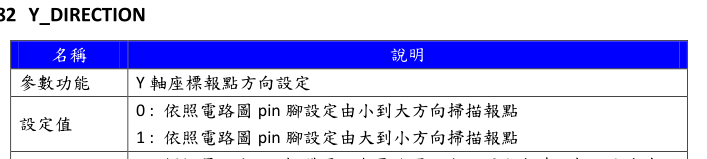 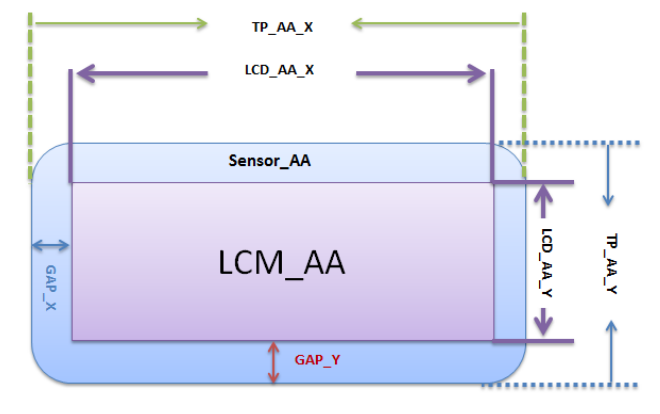 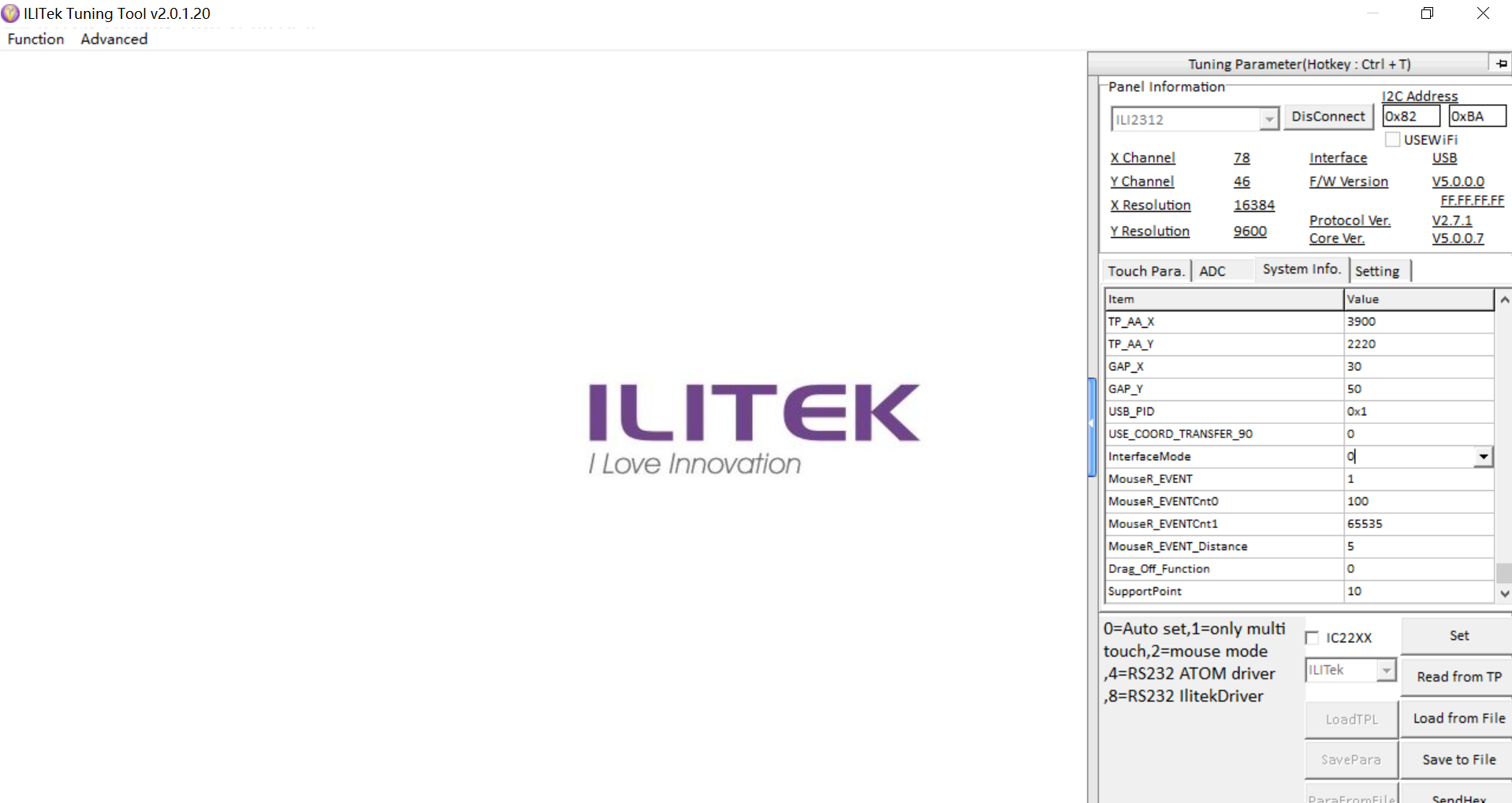 0=Auto set,1=only multi touch,2=mouse mode ,4=RS232 ATOM driver ,8=RS232 IlitekDriver
Touch points 1~10
Change the parameter and click “SET”, then it will write into the IC.
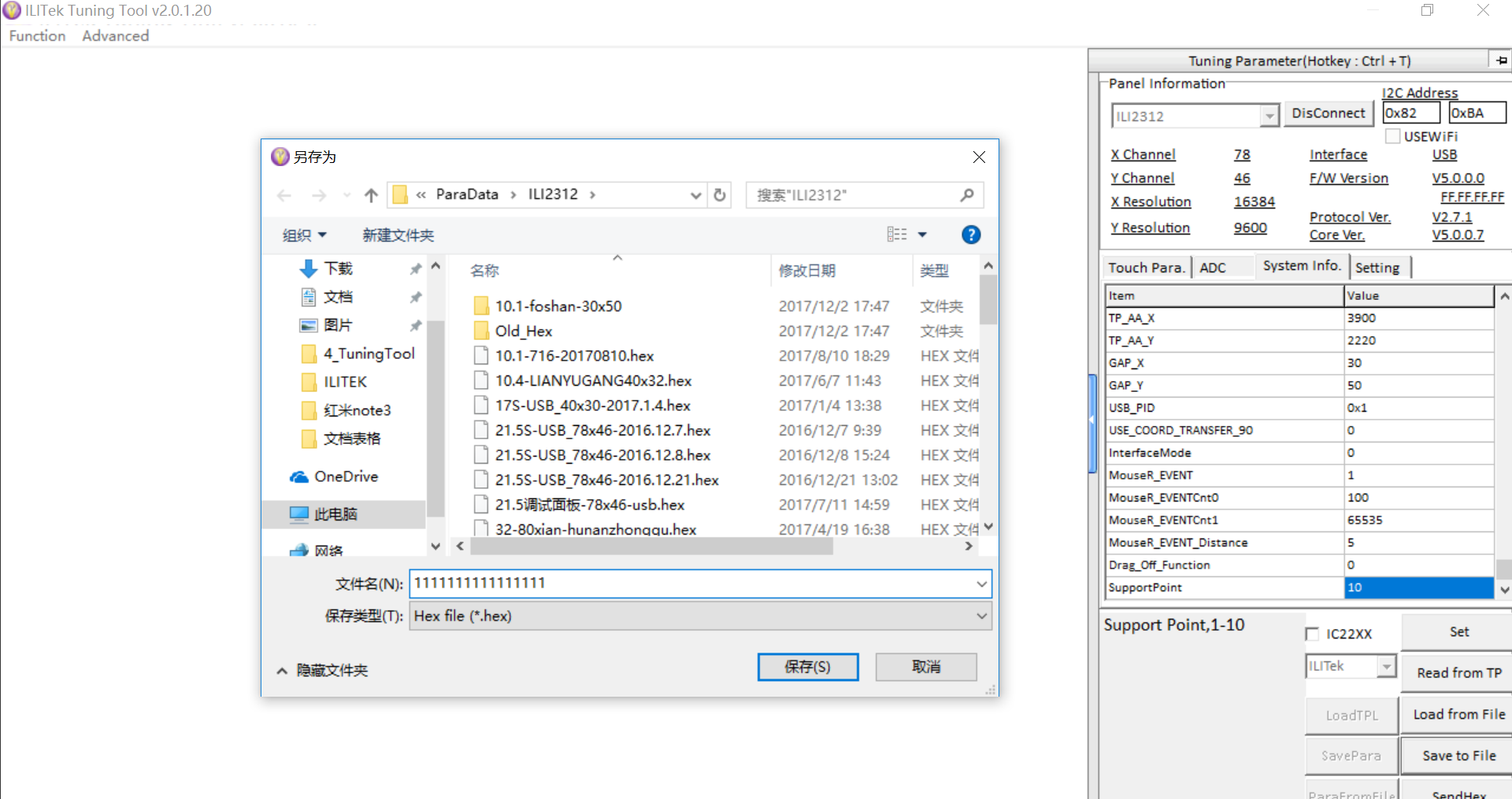 Save Firmware， save as HEX file
Thank You ！